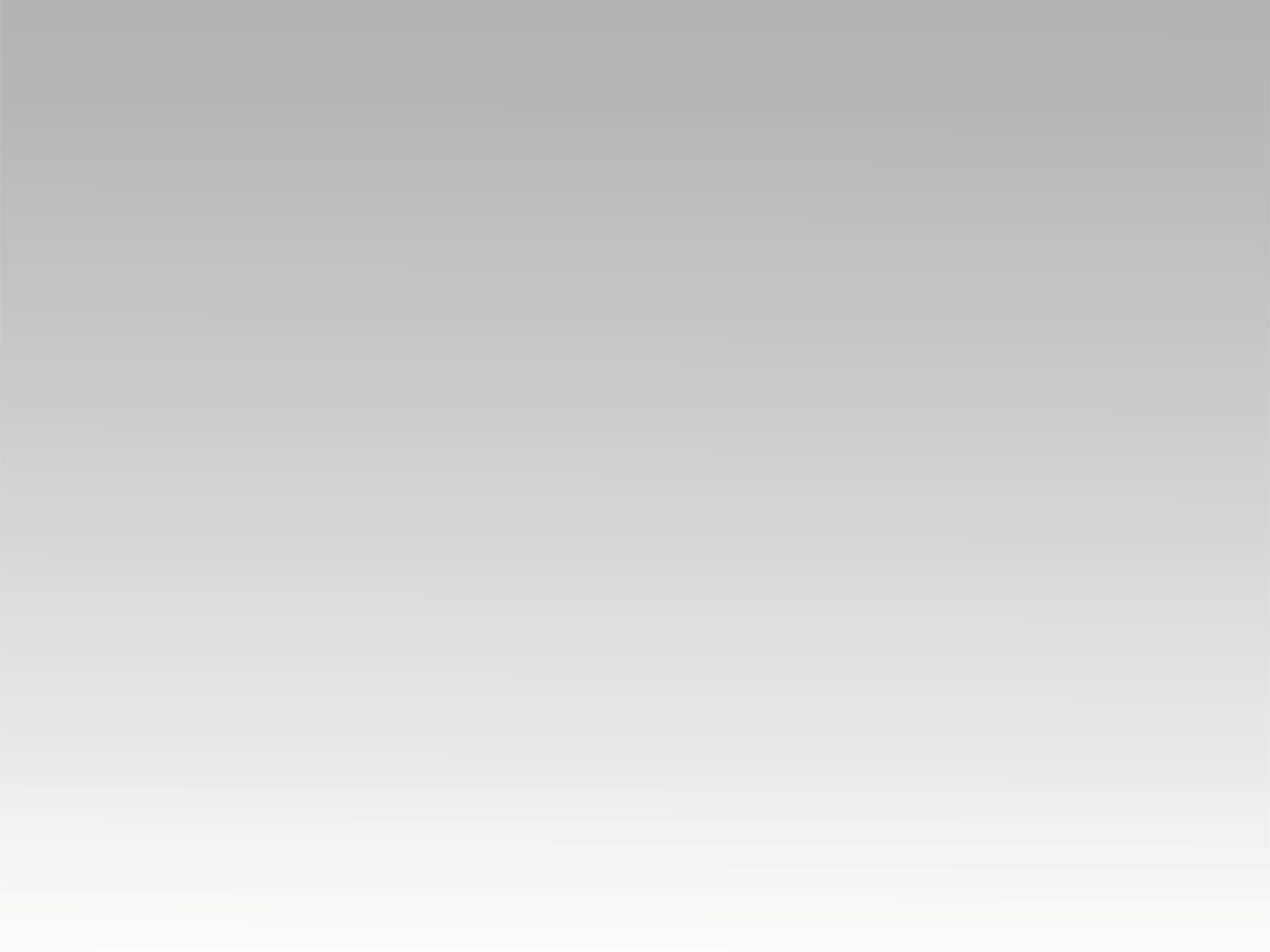 تـرنيــمة
من كل قلبي يارب باجي
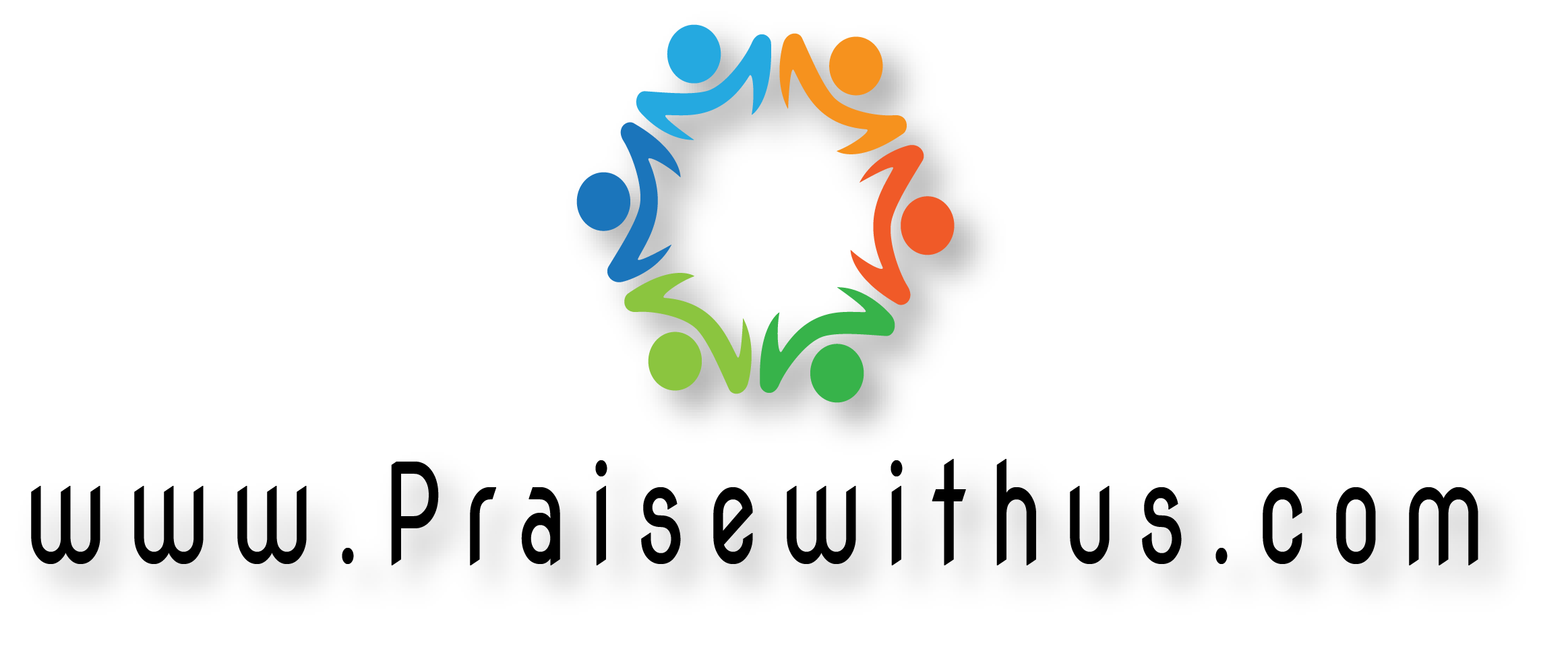 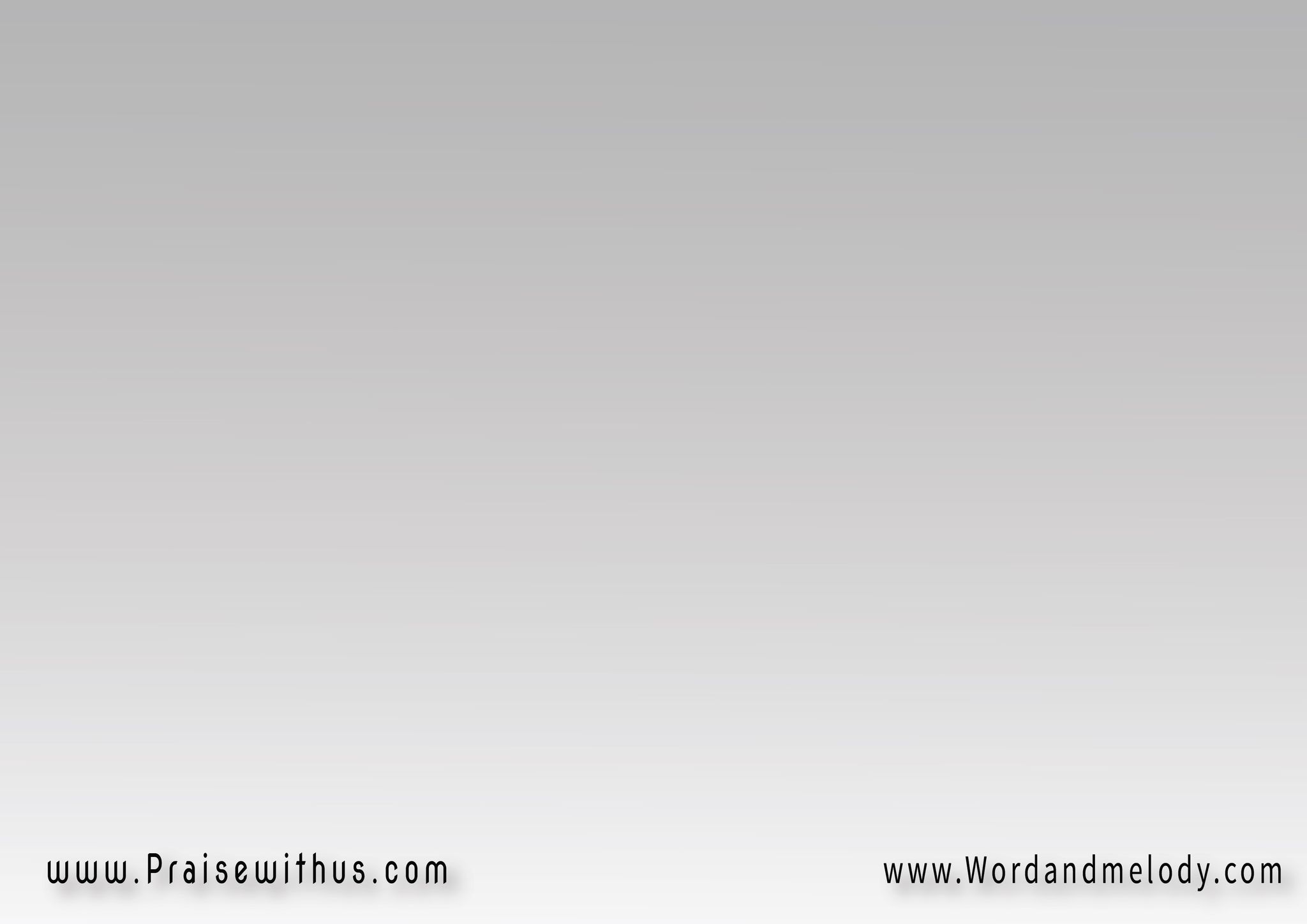 من كل قلبي يا ربي باجي
وباحط قلبي قدام عينيك
باكشف لك طرقي وحياتي
واستنى يا ربي عمل إيديك
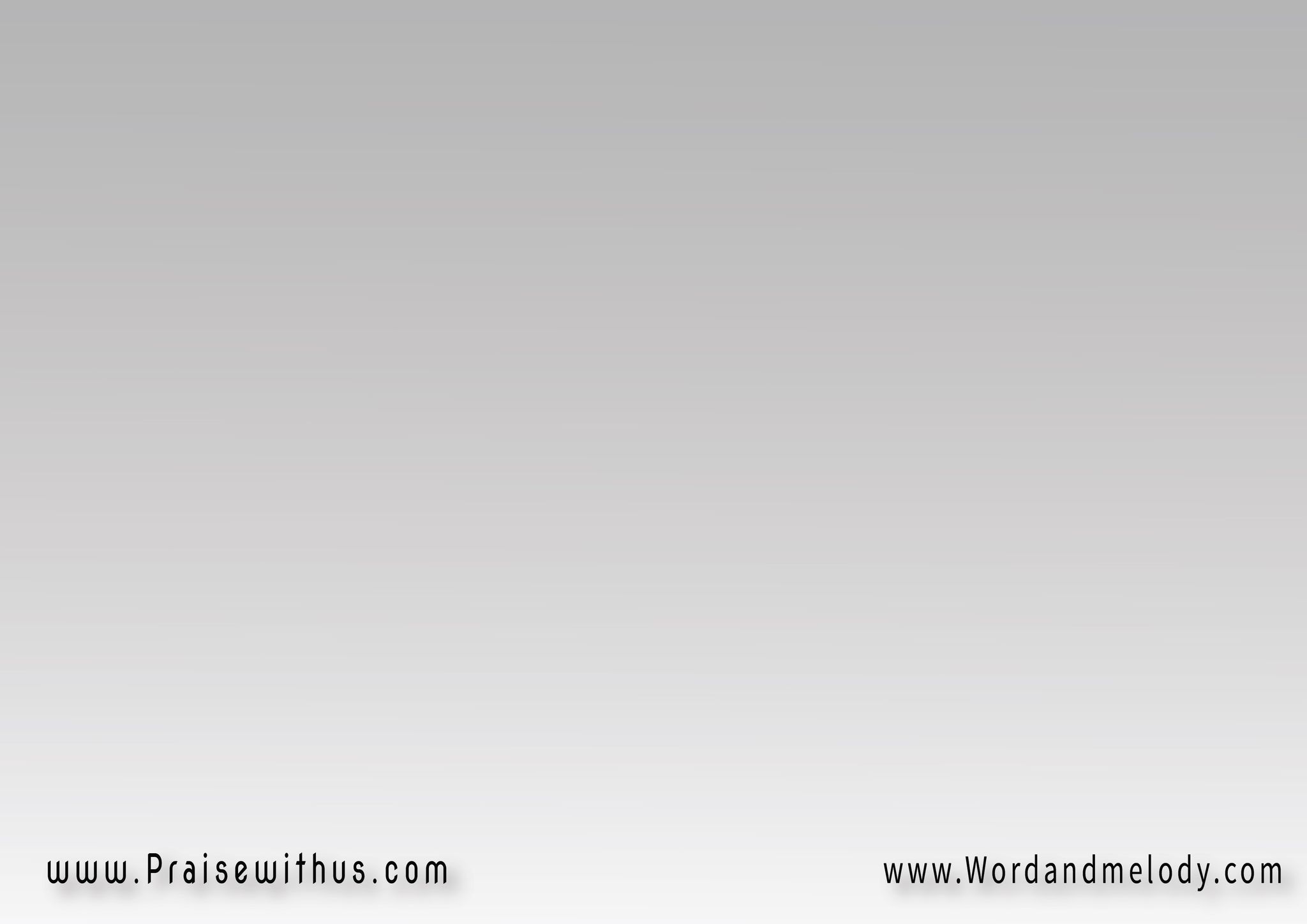 باستنى وأثبت أنظاري عليكوتغير صورتي بعمل يديكوما دمت فيَّ وما دمت فيكها يكمل قلبي متمسك بيك
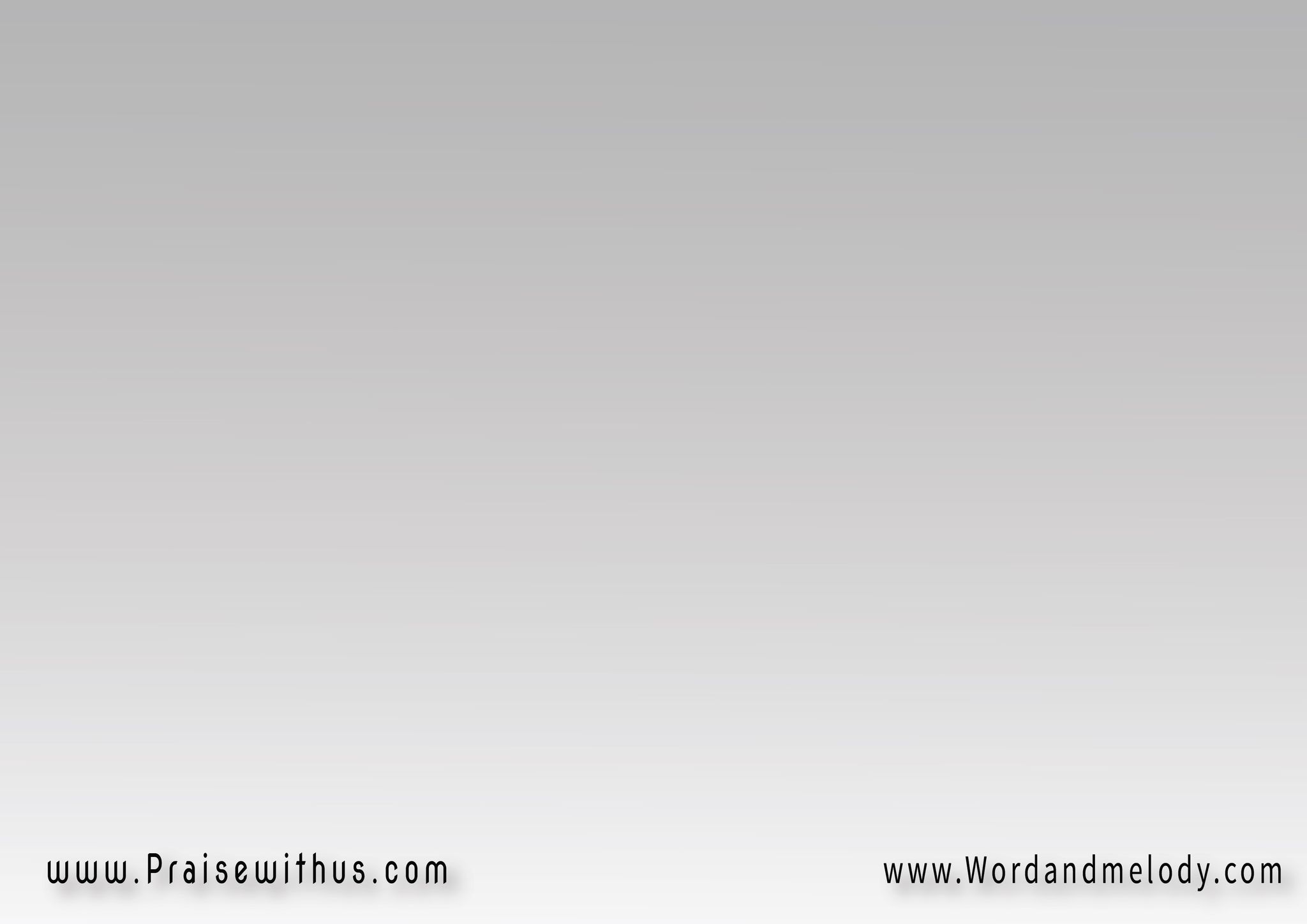 من كل أوهامي وبُطل فيَّ
أنا باجي واسلم كل ماضيَّ
مع إني تراب للأرض أسير
نسمة حياتك تصنع تغيير
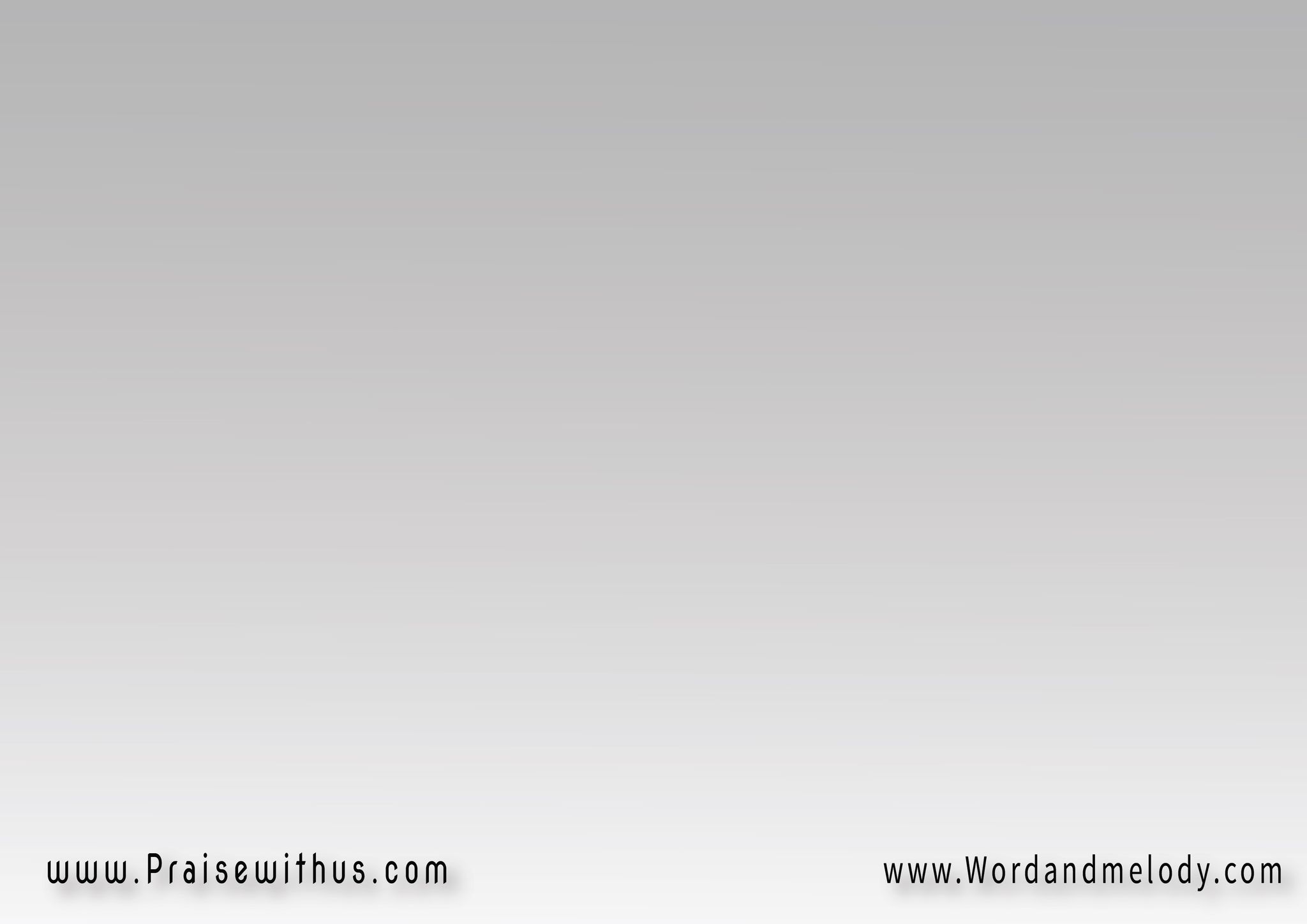 أنا راح أصدق إنك قدير
وبيك ها اخطي كل الطريق
وها أكون يا ربي قدام عينيك
إنسان بيصنع الحق فيك
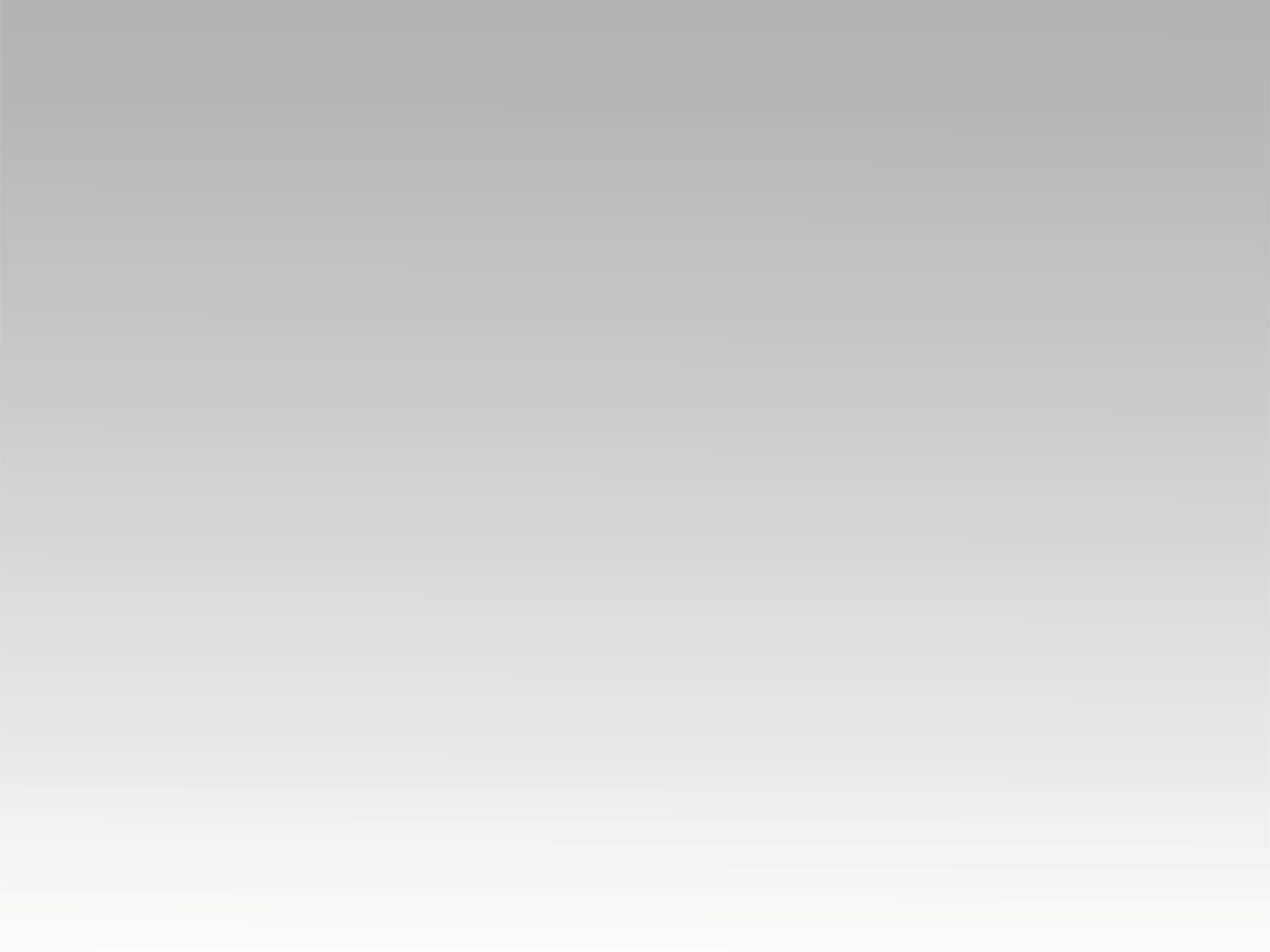 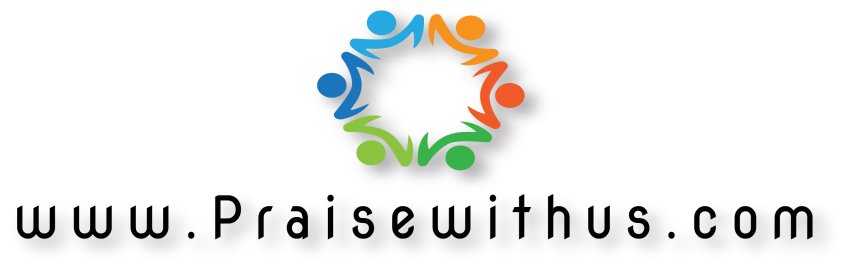